Solid Edge ST5TrainingRevising assemblies
Revising Assemblies
The procedures and examples covered in this activity are only those that are delivered with the Solid Edge product and does not include other data management products, such as Teamcenter.  Please refer to the documentation within data management programs if you have them.

Solid Edge supports assembly management, including the process of revising assemblies. View and Markup : revision manager lets you copy an assembly, replace parts in it, and create new revisions of the assembly and its parts. Document management tools in Solid Edge enable efficient management of Solid Edge documents and related information. Use these tools to save descriptive information about a document, control access to files, and track a file’s progress through the work cycle. Searching for and retrieving documents is easy with user-defined search criteria. Documents can be routed to a group of users for review, approval, or rejection. Windows explorer can access many document management tasks. A shortcut menu displays Solid Edge-related commands when you click the right mouse button over a Solid Edge file in Windows explorer.
Templates
Templates are the starting point for creating new Solid Edge files. 

Templates are Solid Edge files that can be customized with properties, like units, drafting standards, text sizes and much more.  

Templates can be set up on networks so many users have the same parameters when starting a design.
Standard and Custom properties
Using document properties, you can store document information with the document itself, instead of in a separate database.

Some of the properties you can set:
Units of measure
Dimension style properties
Preview properties
General statistics, such as title, author and keywords for searching
Custom properties
Document Status (ie. Available, In Work, Released, Baselined, etc.)


Propseed.txt is an ASCII text file that is used to populate values on the Properties dialog box. You can use a text editor, such as Notepad, to add values to the file. The path to this file can be set up to be on a network share, like a template so users have access to a common file.
Concurrent design and document status
You can track or change the status of a document (ie. Available, In Work, Released, Baselined, etc.) in the Status page of the File Properties dialog box.

You can determine the status of a document within its life cycle or browse parts of the document tree. A document tree consists of a top-level document and subdocuments. The status of a document can be updated using the Update Status Info command, available from the shortcut menu in PathFinder while no item is highlighted.
Concurrent design and document status
Changing Document status

The software tracks the status of a document with a status property. 

Available:
When you create a document, the default status property is set to available. 

In Work:
If you want to work with a document for an extended time, you can use the Properties command on the File menu to change the status to in work. 

In Review:
The software then stores your user name with the document. If you want to review information in a document, you can change the status to in review.
Concurrent design and document status
Baselined:
You can use the Properties command to baseline a document, freezing it and preventing further modification. Documents linked to a baselined document are not frozen. You must either baseline or release any linked documents that you want to freeze from modifications. 

Released:
Base documents contain all the links for individual documents. Individual documents can contain parts, floorplans, drawings, and so forth. You can use the Properties command to release a base document and its individual documents at the same time, or you can release individual documents.
Property Manager
The Property Manager dialog box is displayed to allow you to edit the properties of the active document. You can use the No Levels and BOM View options on the Property Manager dialog box to display the document in a list view with no levels or a BOM view with levels. By default, the view is a list view.
Revision Manager
Revision manager is a tool within the View and Markup product.  


It allows you to copy and revise assemblies and maintains associative links while doing so.

With Revision Manager, you can:
Copy and rename documents selected for revision to locations you specify.
Update the revision and document numbers you specify.
Update or maintain references in the document hierarchy.
Show the size of documents.
Copy a row or rows of data to the clipboard for printing.
Save previous query paths.
Preview a document.
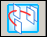 Revision Manager wizard
Revision manager contains a tool called the Revision manager wizard that helps you enter the correct parameters for what you are trying to do.
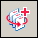 Activities
Activity – Revision manager (release and revise)
Activity – Revision manager (revise and release an assembly draft)
Activity – Editing a part in context of the assembly